Никто не забыт, Ничто не забыто!
Я  помню …
Я горжусь…
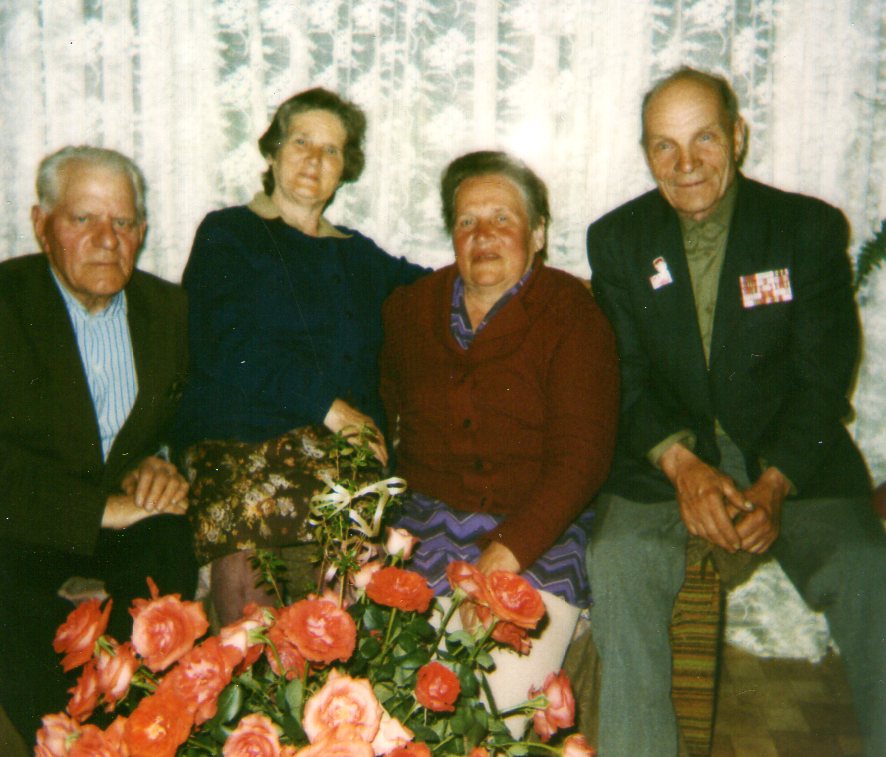 Прадедушка Михаил
Прабабушка Рая
Прабабушка Паша
Прадедушка Кузьма
Никто не забыт, Ничто не забыто!
1 сентября  1939 года Германия без объявления войны вторглась в пределы Польши.
 Через два дня Великобритания и Франция объявили Германии войну.
Началась вторая мировая война.
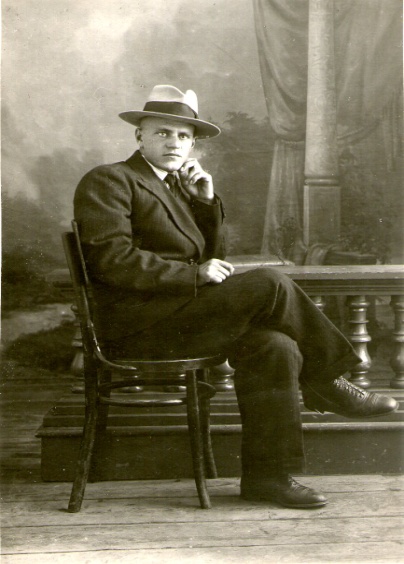 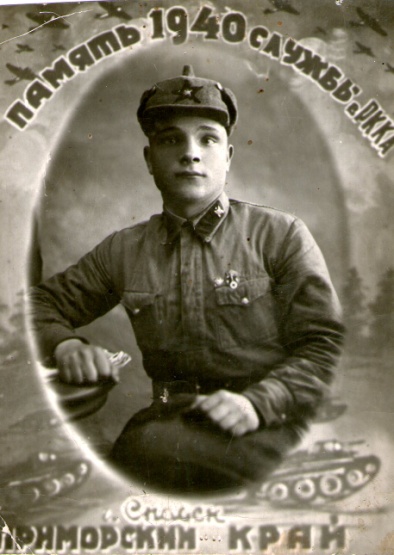 Михаил                             Кузьма 
Емельянович                   Данилович
Жмакин                            Шершнев
В это время в далекой  Сибири   в селе Колыванское  Павловского района и  селе Червово  Кытмановского района  Алтайского края  жили и  трудились  два  парня  Кузьма, рожденный 14 июля 1917 года  и Михаил , рожденный 19 ноября 1918 года.
Это мои прадедушки,  но я их всегда звал
 деда Кузьма и деда Миша.
Шершнев Кузьма Данилович (деда Кузьма) был призван в Рабоче-Крестьянскую Красную Армию в  в декабре 1939 года и до начала войны служил в г.Спасске Приморского
 края.
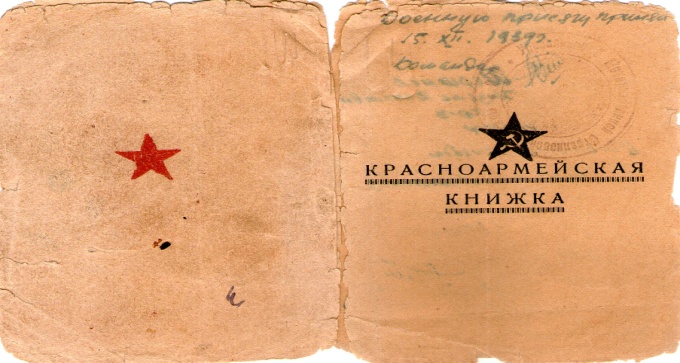 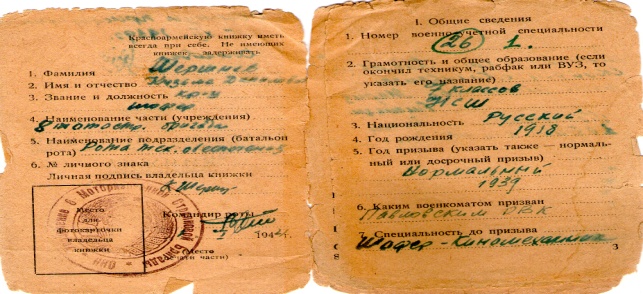 Жмакин Михаил Емельянович (деда Миша) был призван в армию в 1941 году  сразу после нападения на СССР фашисткой Германии
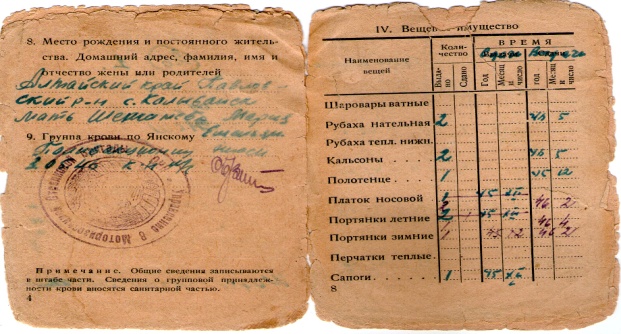 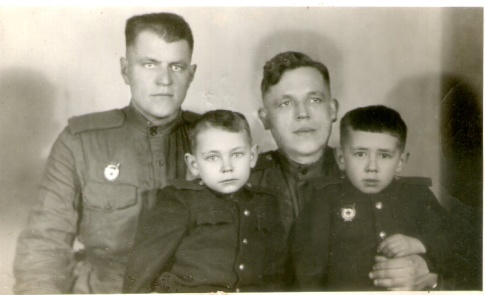 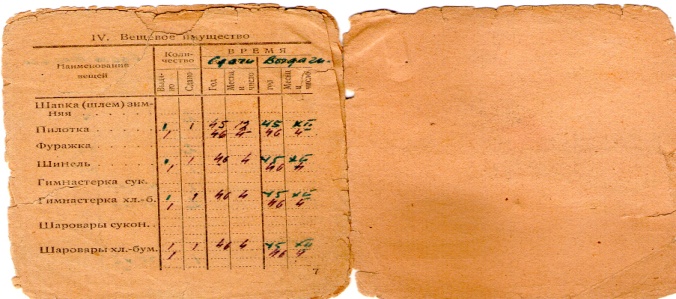 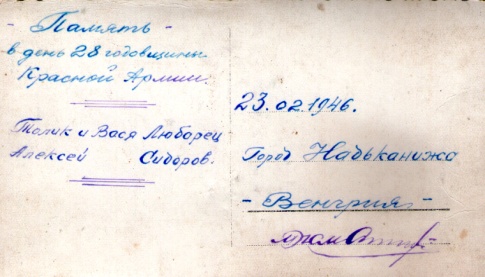 Никто не забыт, Ничто не забыто!
Гвардии рядовой – 
     Жмакин Михаил           Емельянович
         	Прошел всю войну шофером, дошел до Берлина воевал на четвертом Украинском фронте. Освобождал Варшаву, Будапешт и другие города. Войну закончил в Венгрии. Повезло, воевал без ранений, была легкая контузия.
Гвардии рядовой -Шершнев Кузьма 
   Данилович
     Прошел всю войну шофером, дошел до Берлина воевал на втором Белорусском  фронте в составе 9-го Отдельного танкового корпуса Освобождал Варшаву и другие города. Войну закончил в Берлине. Повезло, воевал без ранений.
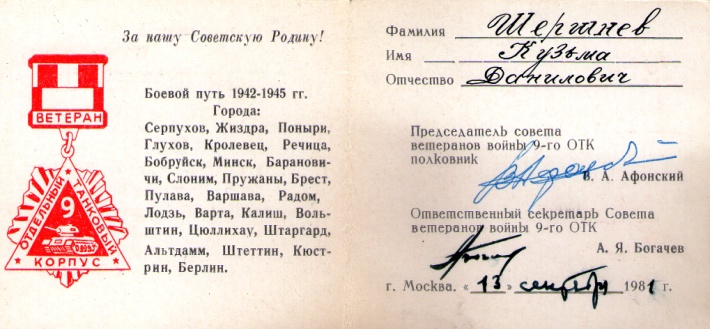 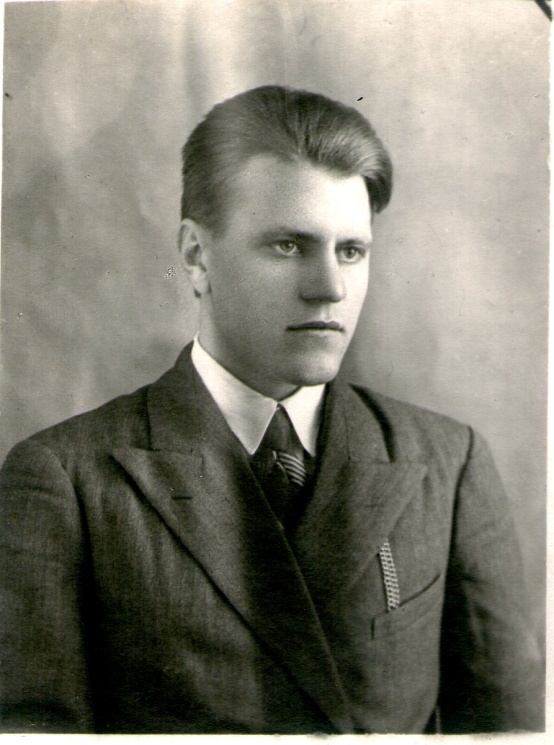 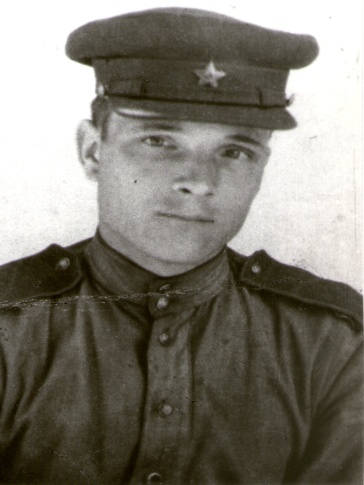 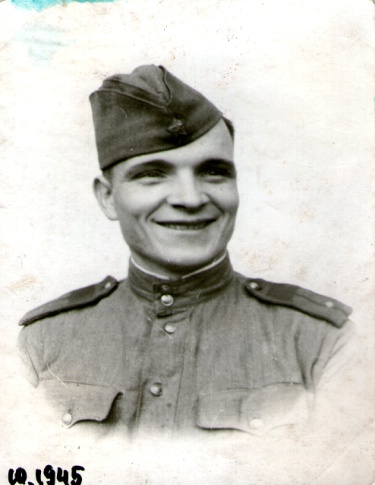 Декабрь 1940 год
Польша август1944 год
Германия
Никто не забыт, Ничто не забыто!
Фронтовые фотографии деда Кузьмы
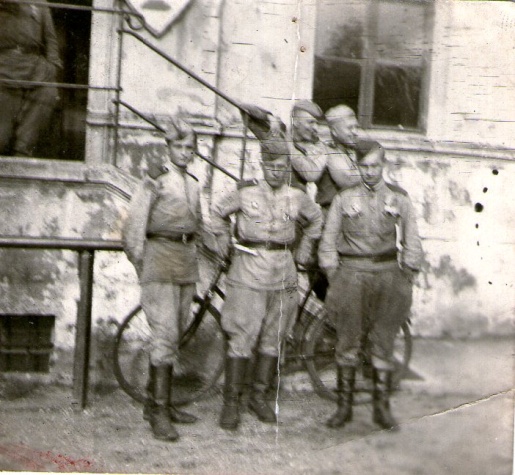 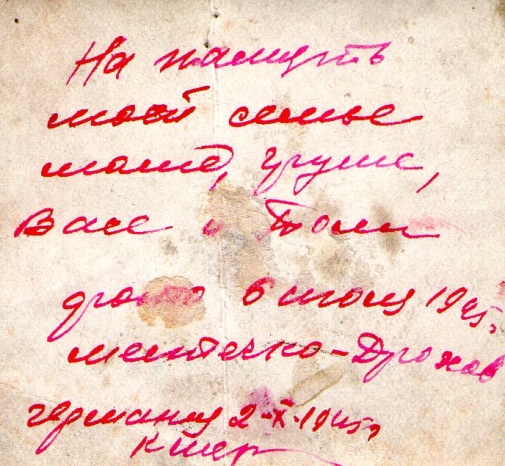 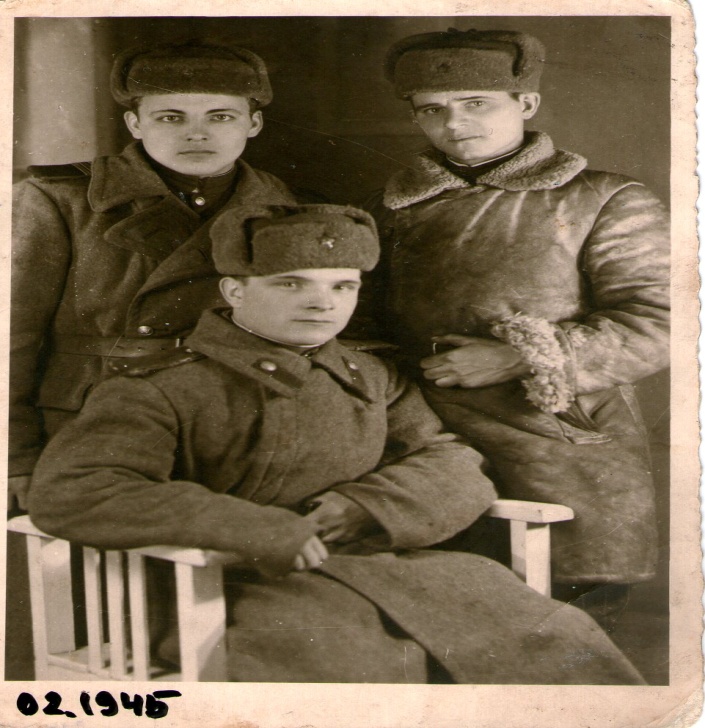 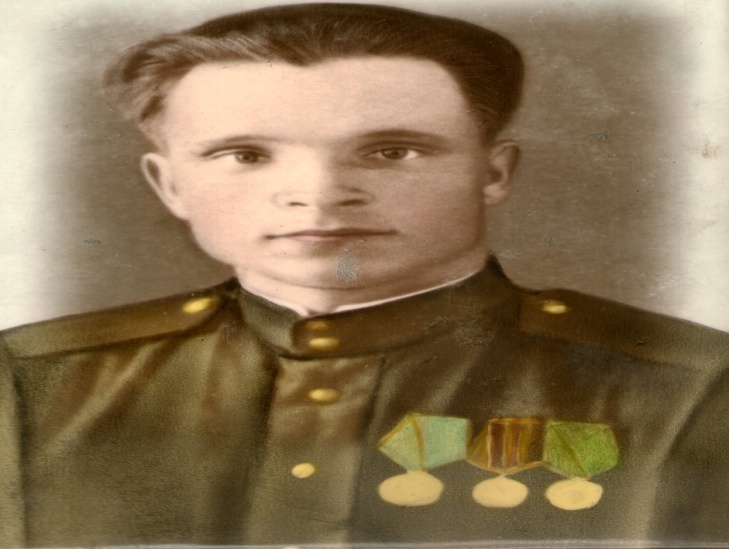 Никто не забыт, Ничто не забыто!
Фронтовики наденьте ордена! 
		Мои прадедушки прошли героический путь, сражаясь на полях войны с немецко-фашистскими захватчиками. 	Родина по достоинству оценила их подвиг, наградив их боевыми орденами и медалями. И в мирное время они достойно трудились, за что так же имеют награды.

                  Награды деда Кузьмы
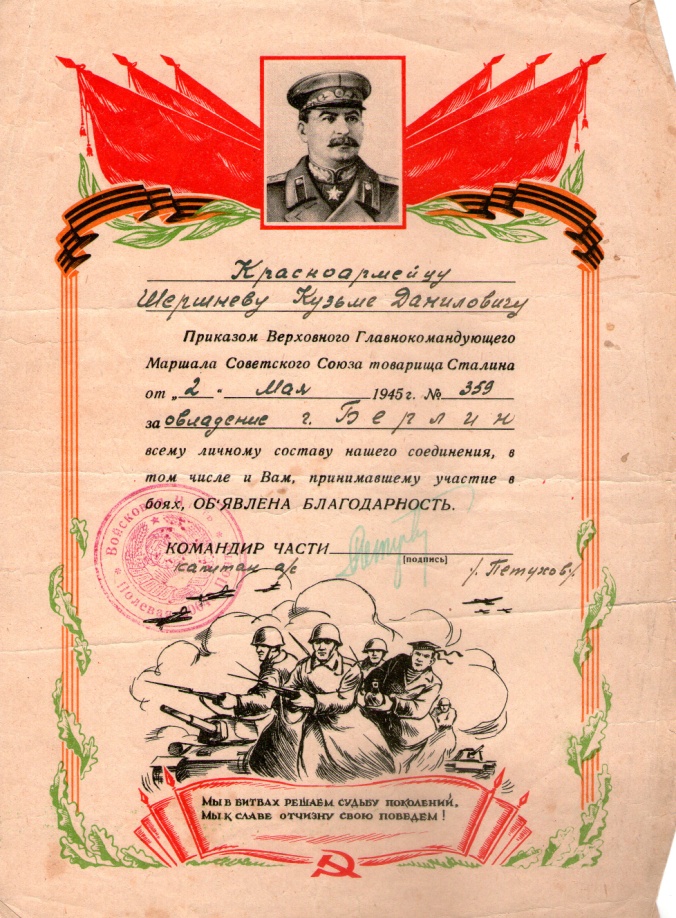 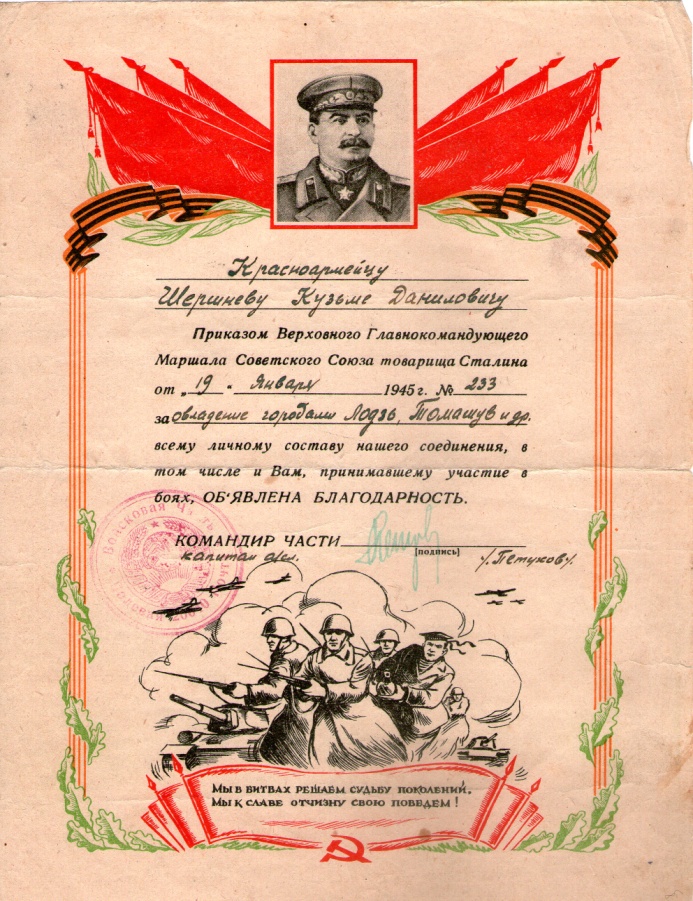 Никто не забыт, Ничто не забыто!
Фронтовики наденьте ордена!
                    Награды деда Кузьмы
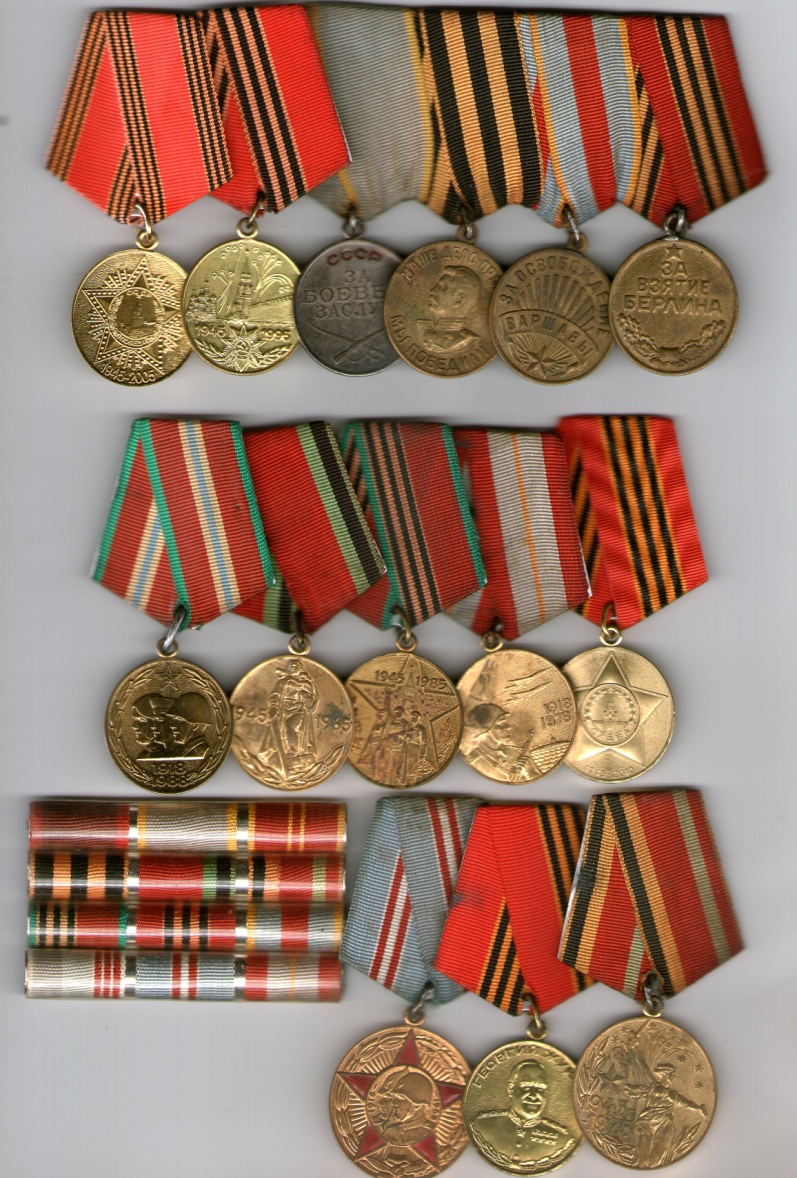 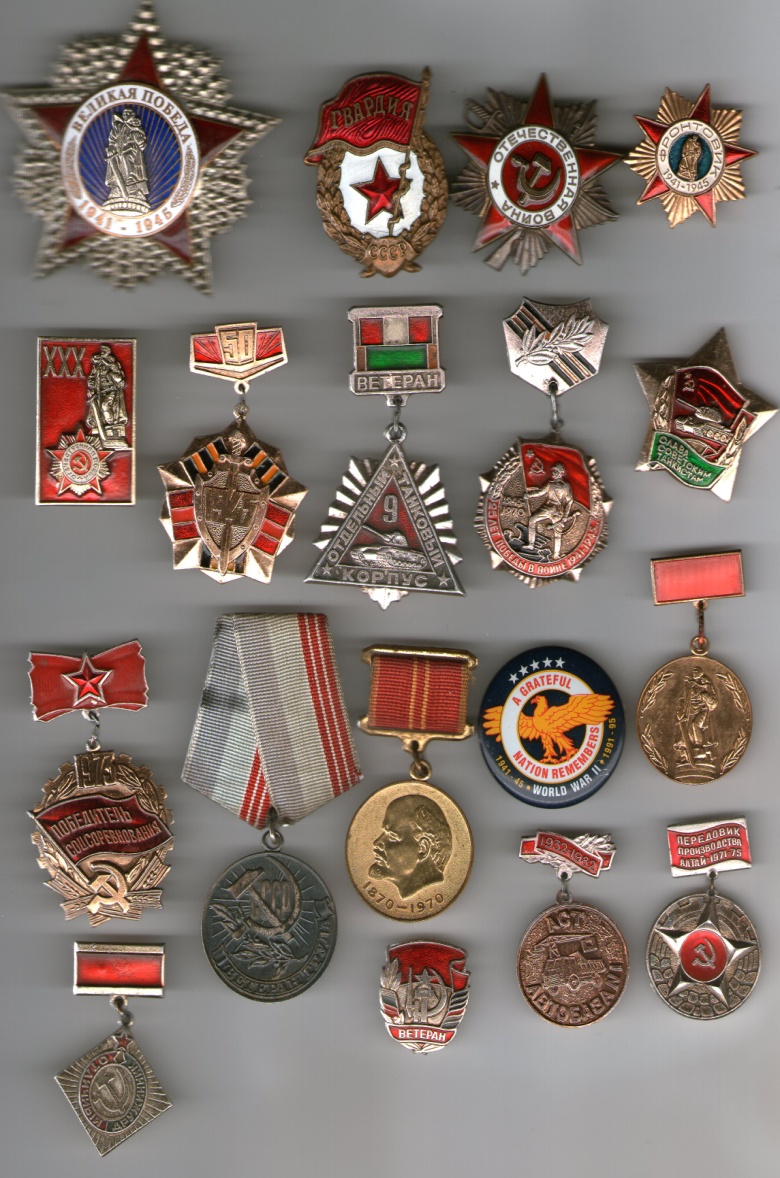 Никто не забыт, Ничто не забыто!
Фронтовики наденьте ордена!
         Награды деда Михаила
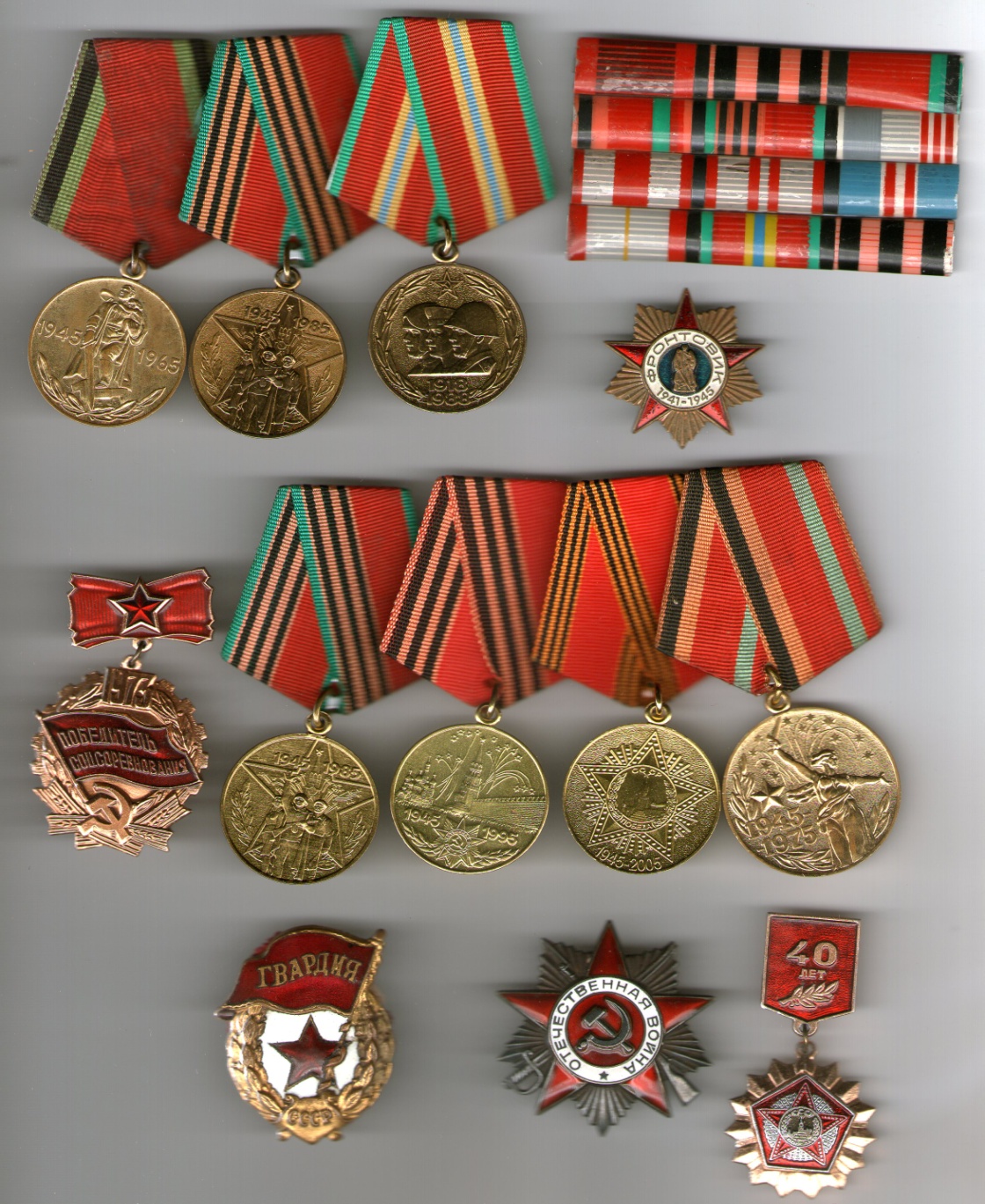 Из одного металла льют медаль за бой, медаль за труд!
В далекой от войны Сибири жили, учились и трудились две девочки Паша и Рая. Это были будущие жены фронтовиков, мои прабабушки.
Жмакина Раиса Алексеевна (девичья фамилия Девятова)
Родилась 29 января 1925 года в селе Быково Алтайского края.
В годы войны начала
 работать на барнаульском станкостроительном заводе дежурным электромонтером подстанции., где отработала    до самой пенсии.
Шершнева Прасковья Кузьминична (девичья фамилия Королева) Родилась 5 августа 1926 года в селе Лосиха Алтайского края. 
	В годы войны начала работать на барнаульском станкостроительном заводе бухгалтером планового отдела где отработала  не меняя профессии до пенсии.
Обе бабушки рано осиротели и самостоятельно,  с 15 лет начали трудиться.
              Прабабушка Рая.                          Прабабушка Паша.
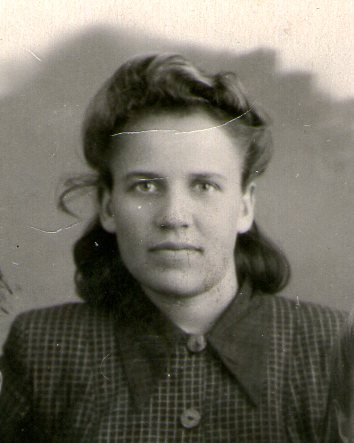 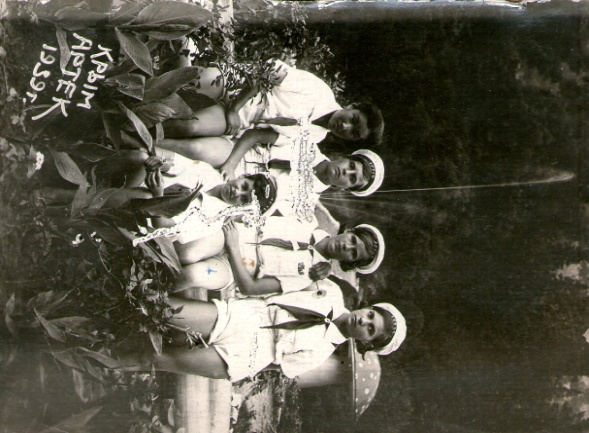 Из одного металла льют медаль за бой, медаль за труд!
Мои прабабушки Рая и Паша награждены  медалями  «Ветеран Труда», были награждены медалями за работу в годы войны. Прожили достойную жизнь со своими мужьями.
Дед Миша и бабушка Рая
Дед Кузьма и бабушка Паша
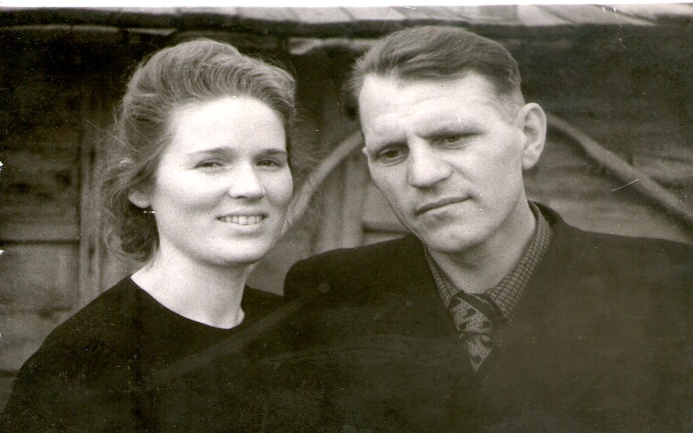 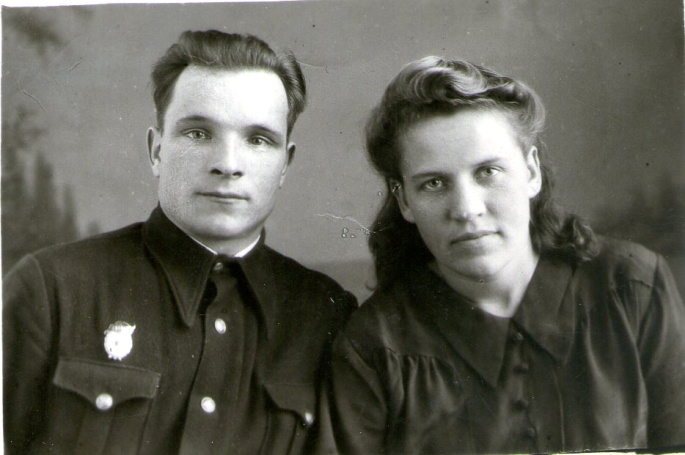 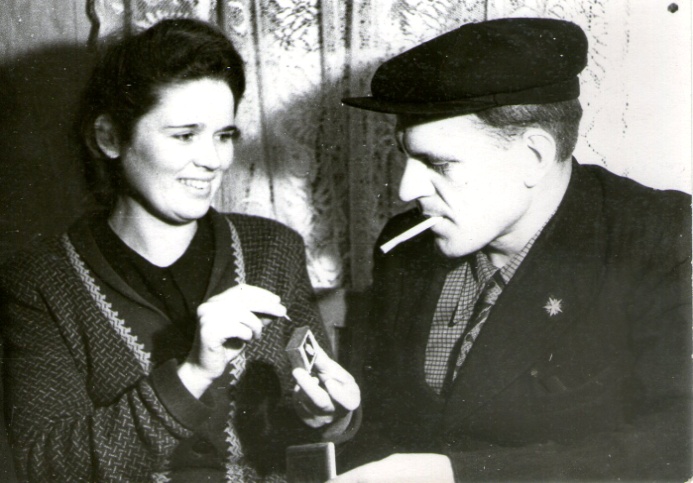 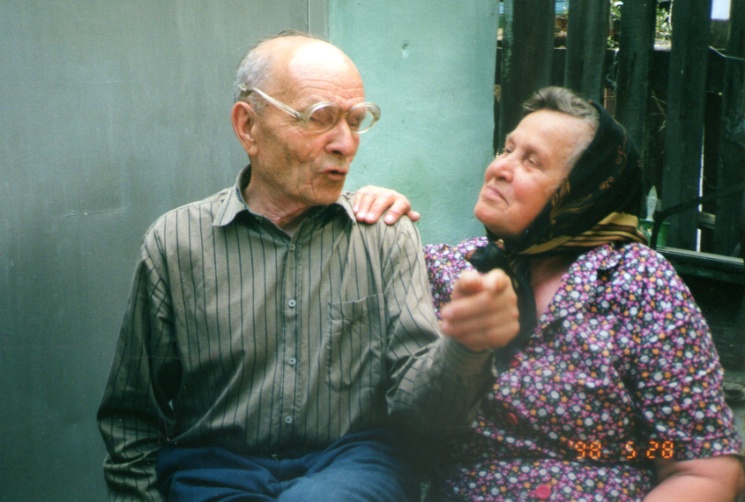 Мирное Время
Семьи моих прадедов жили очень дружно. Часто встречались, отмечали дни рождений, праздники и просто радовались друг другу.
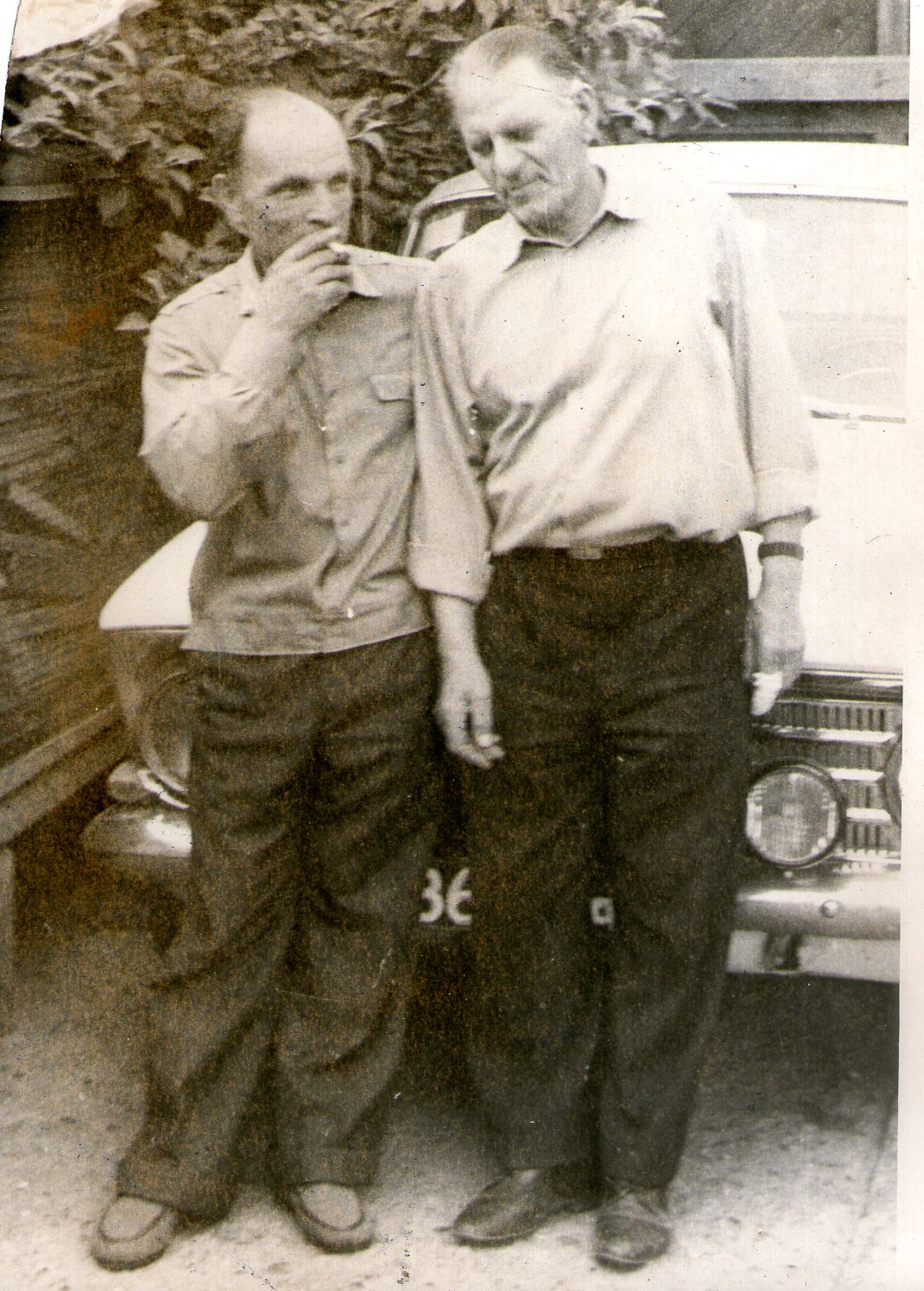 Дед Кузьма и дед Михаил обсуждают предстоящую поездку на рыбалку.
Мирное Время
После войны дедушка Миша до пенсии трудился на железной дороге, а дедушка Кузьма шофером в автоколонне №1 треста «Стройгаз».
Ветераны автоколонны №1 треста «Стройгаз» около легендарной «полуторки» 9 мая 1988 год.
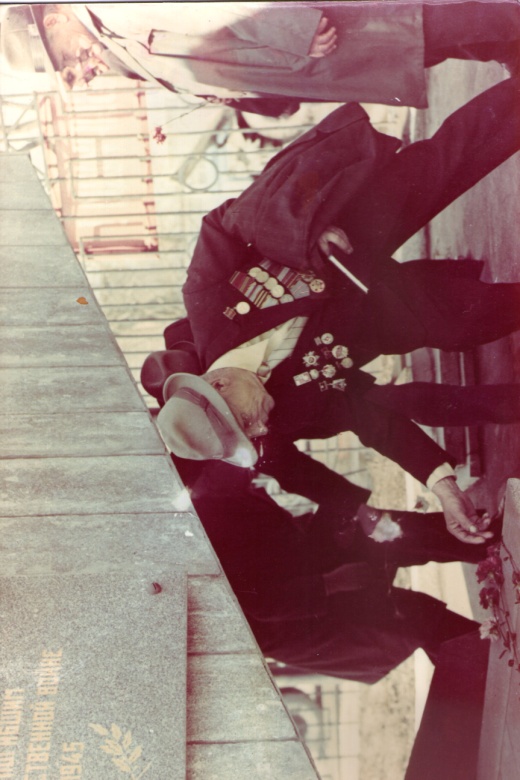 Дед Кузьма возлагает цветы к памятнику павшим в годы Великой Отечественной войны 9 мая 1986 год.
Никто не забыт, Ничто не забыто!
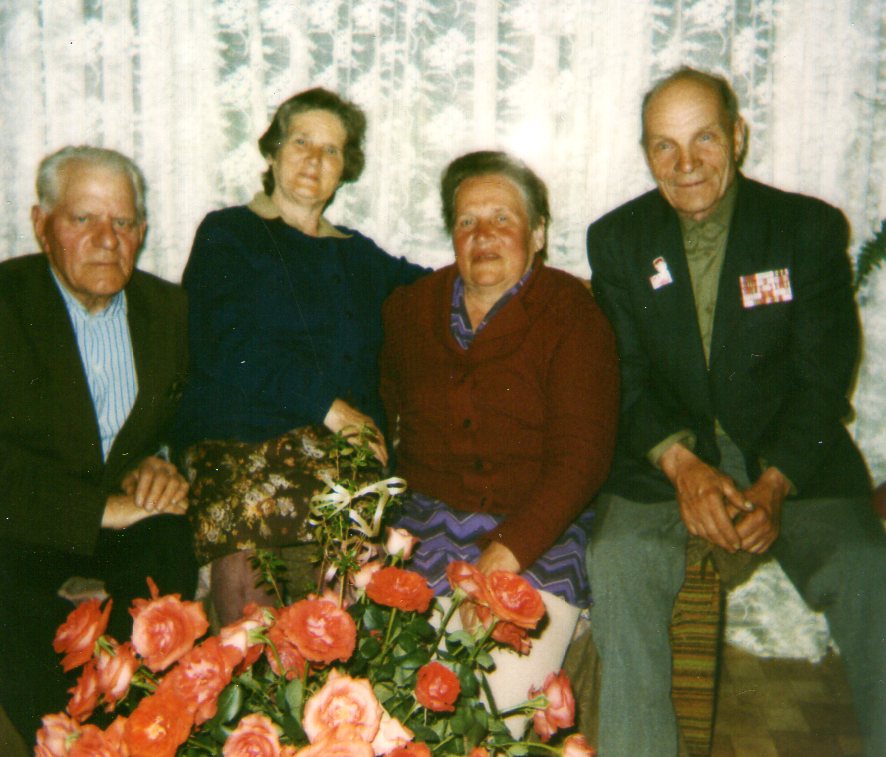 Сейчас мне почти 13 лет. 
                  Мне было всего 3 года когда ушел из жизни прадедушка Миша.
 	          Когда мне было 8 лет не стало прабабушки Раи.
	          2 года назад ушли из жизни прабабушка Паша и прадедушка Кузьма.
		Сейчас об их жизни я могу узнать только из рассказов моих родителей и моих бабушек и дедушек.     	Память о них навсегда останется в моем сердце.

		Слава нашим героям фронтовикам!

Май 2014 года
г.Барнаул
Гимназия №22                                                          правнук Пашинин Станислав